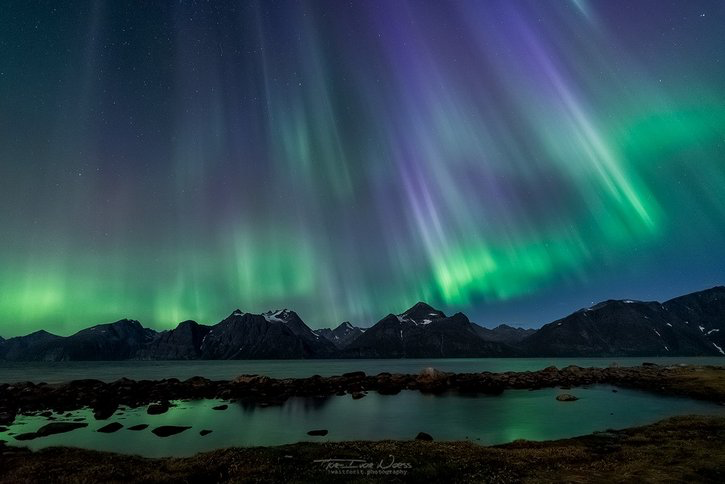 Introduction to the Aurora and Auroral Dynamics
Bob Robinson
The Catholic University of America
Why the aurora is important to space weather?
The aurora is a source of energy input to the atmosphere.
The aurora changes the ionospheric electrical conductance, which modifies currents that couple the ionosphere to the magnetosphere.
The aurora produces disturbances to ionospheric electron density that disrupt communication, navigation, and surveillance (radar) systems.
The aurora contains information about the processes that take place as a result of solar wind forcing and magnetospheric processes.
The aurora is the ultimate check on our understanding of space weather effects on geospace.
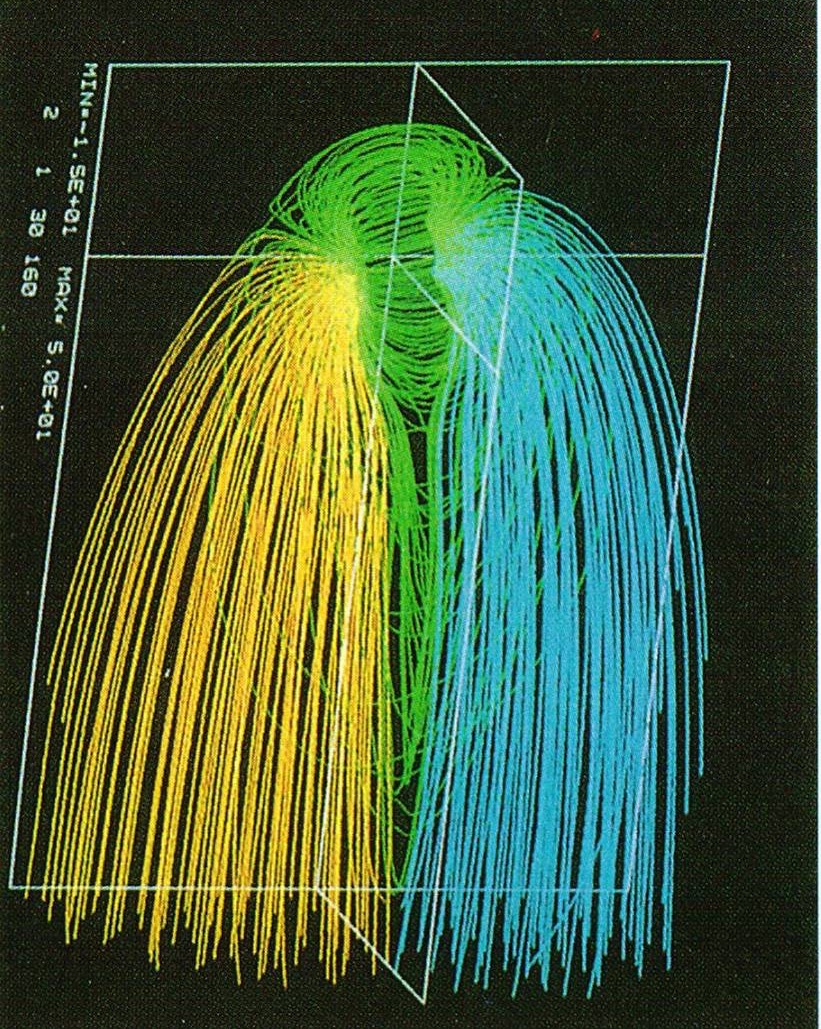 The aurora allows us to ‘see’ the magnetosphere and observe geospace processes
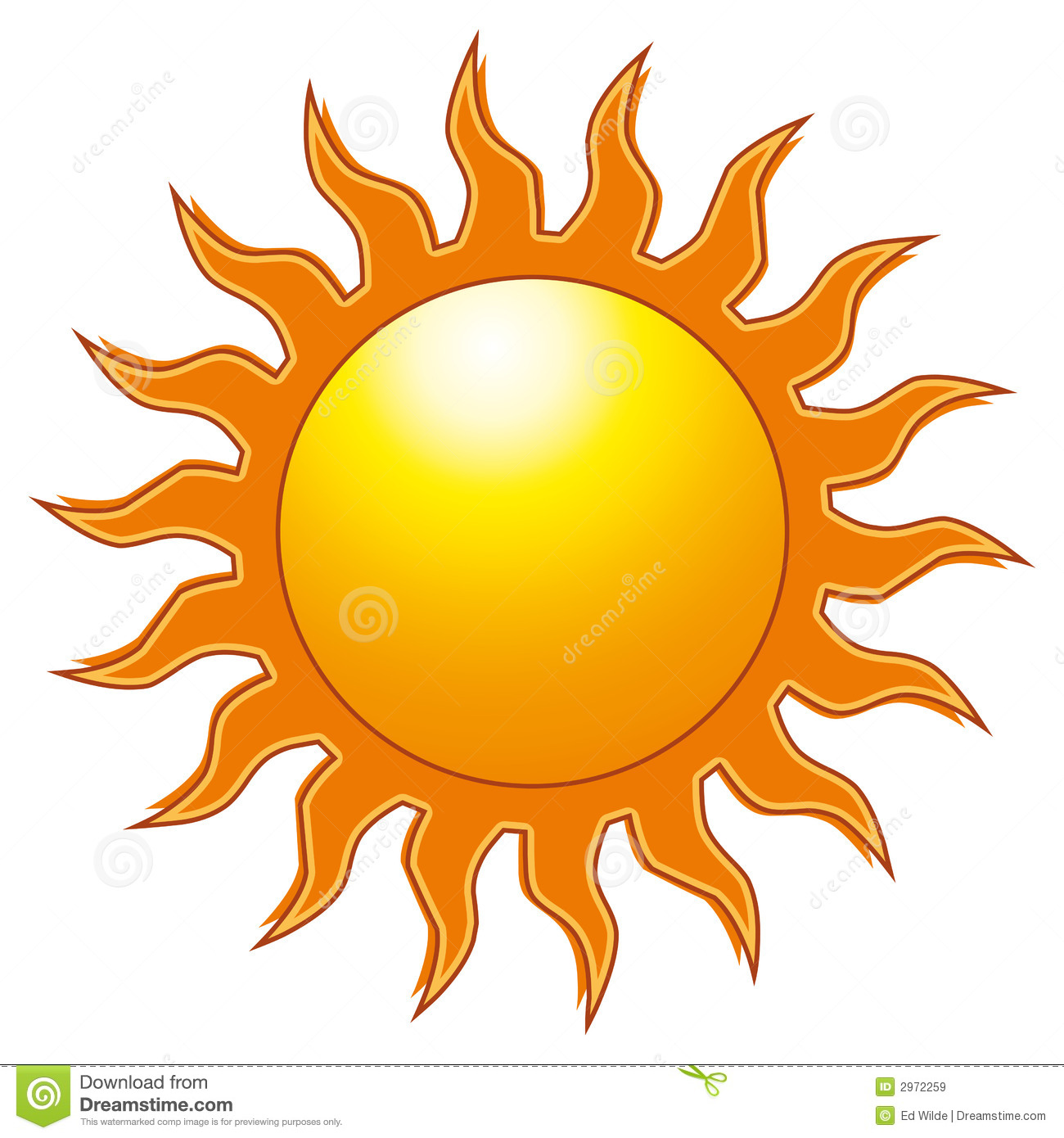 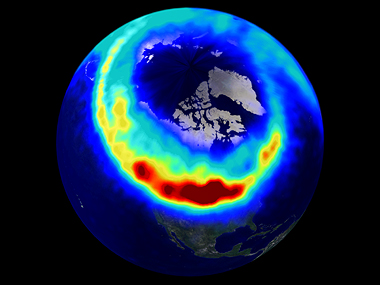 The magnetosphere is threaded by magnetic fields, which very quickly and efficiently transfer information along the length of the field lines
Decoding the AuroraWhat can the properties of the aurora tell us about the magnetosphere, the geospace system, and space weather?
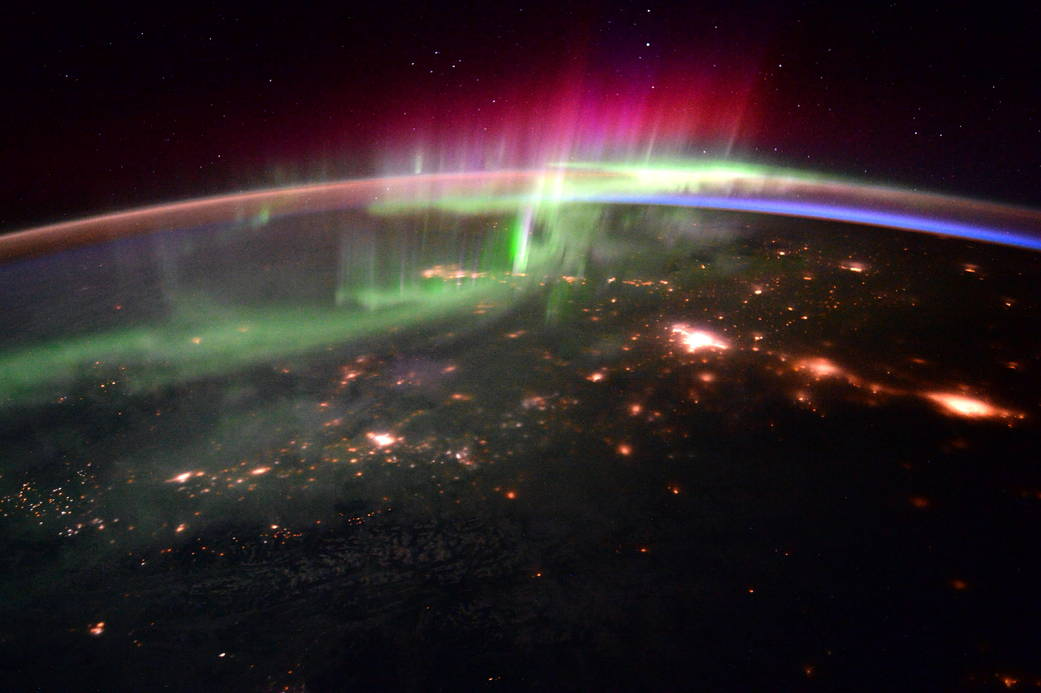 Ionospheric effects 
Light
Electron Density
Motion
Electrical Properties
Morphology
Magnetospheric Origin of Auroral Particles
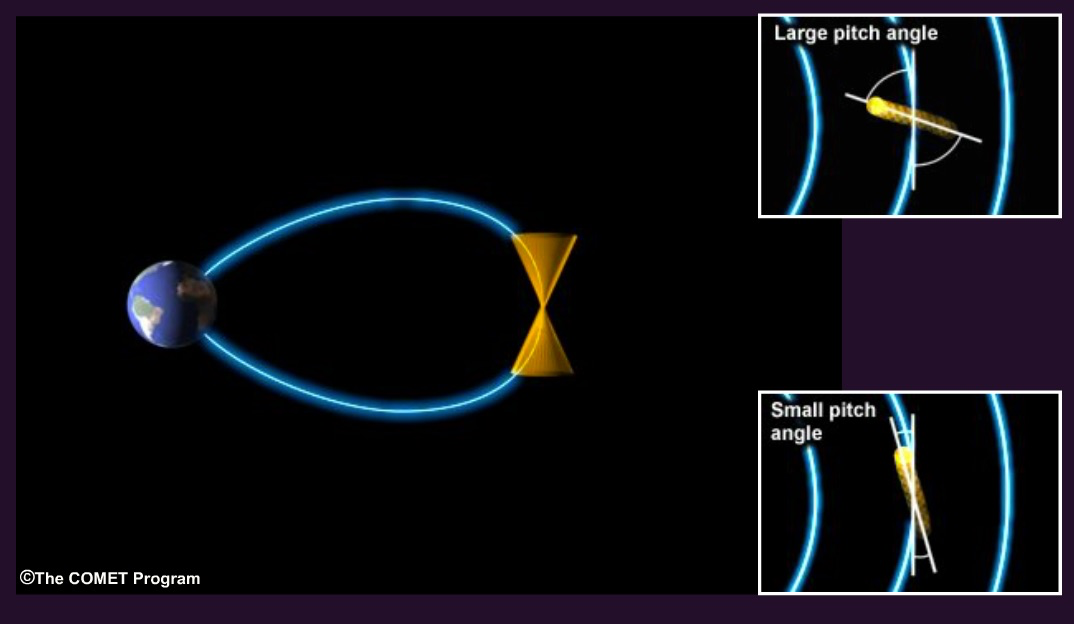 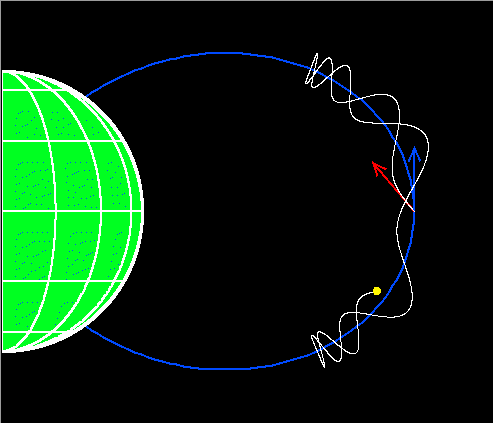 Loss Cone
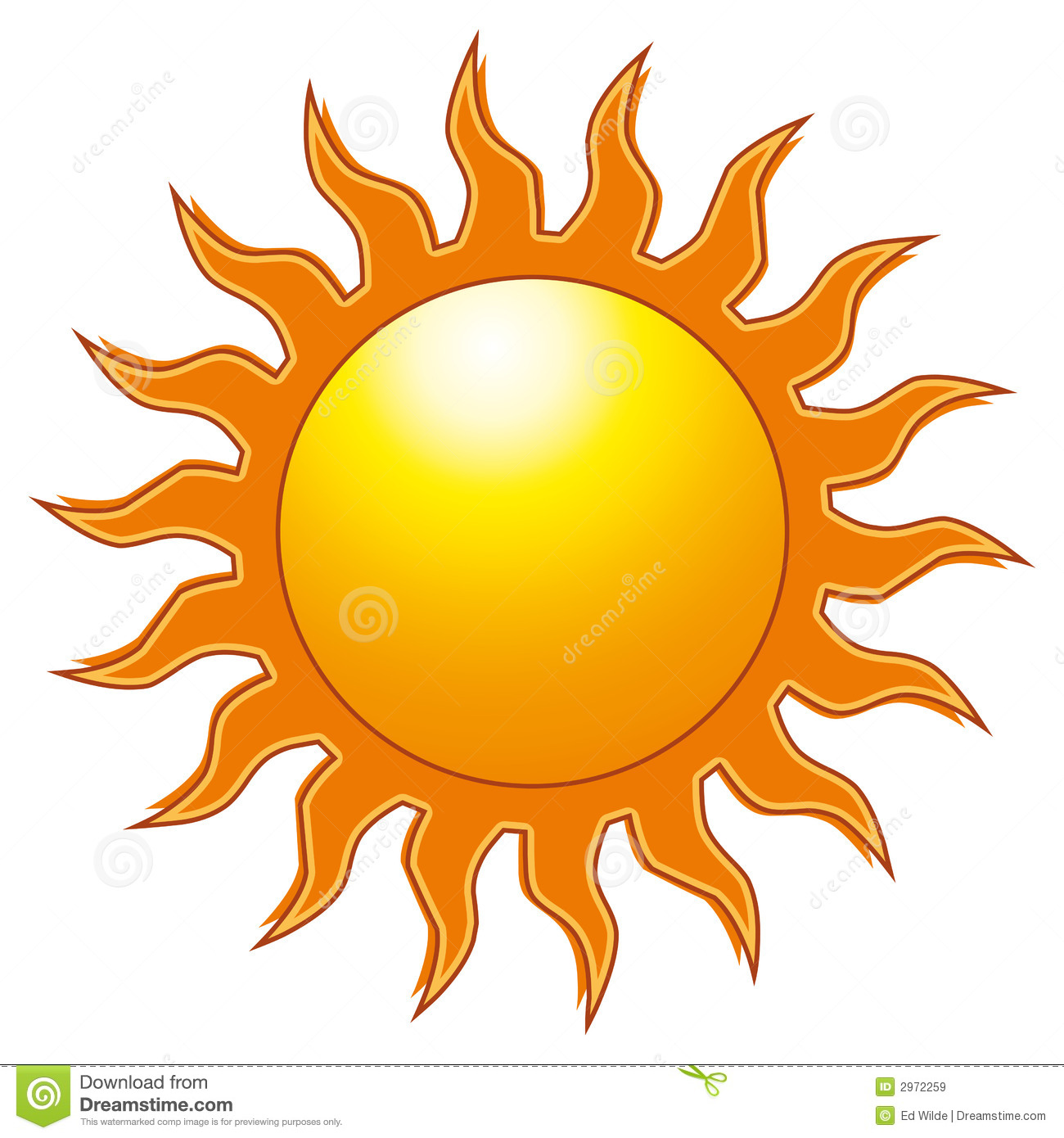 ‘Isotropic Distribution’
Auroral electrons (to first approximation) are characterized by a Maxwell-Boltzmann distribution
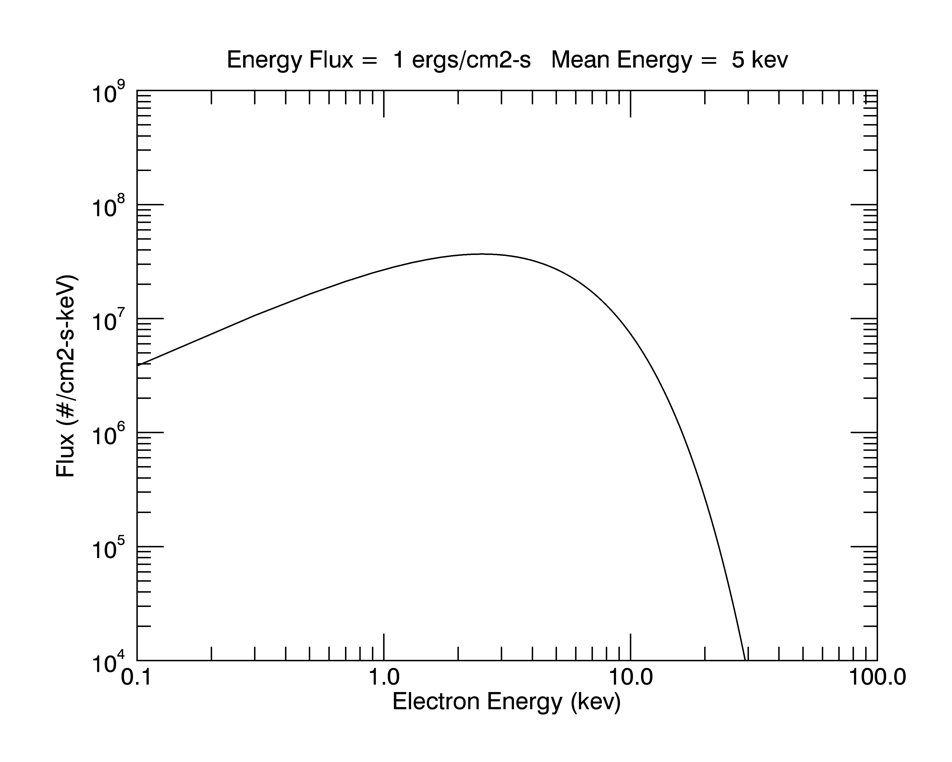 where ΦE is the total energy flux and 
kT is the temperature and 
E is the mean energy (= 2*kT)
Auroral Energy Deposition
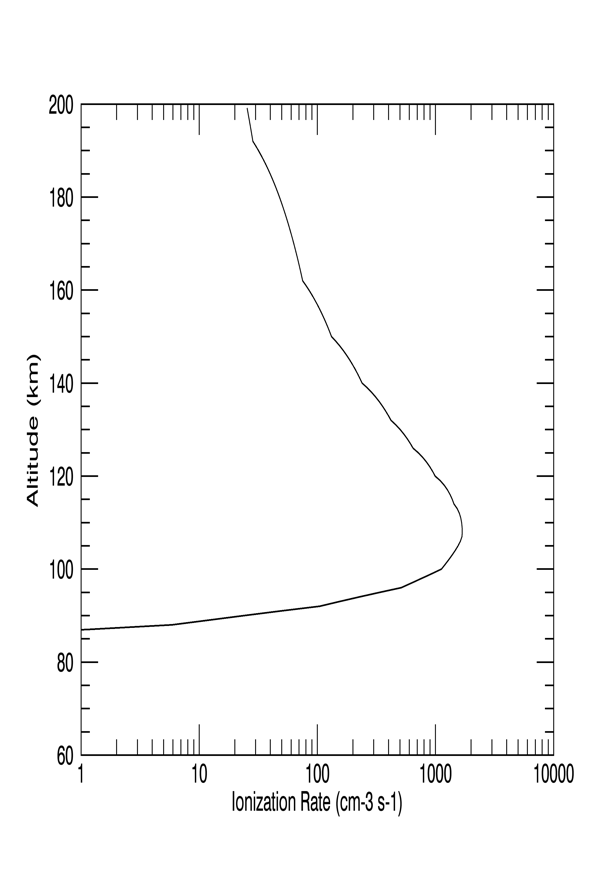 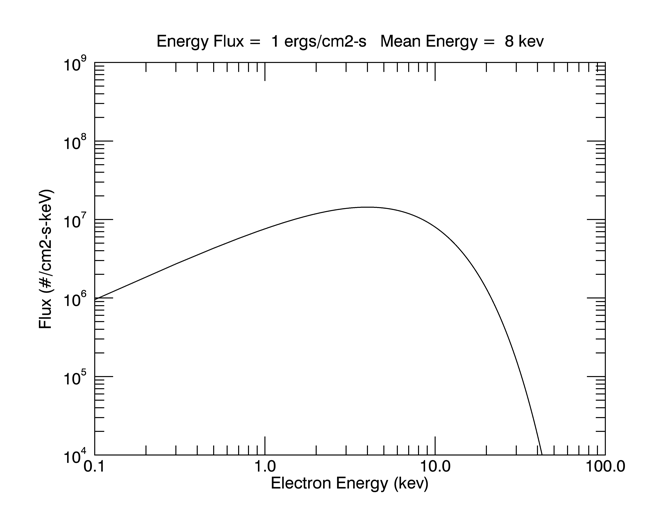 Electron Density

Luminosity
Auroral Electron Energy Distribution
Energy Deposition Profile
The energy flux and mean energy of the precipitation determine the peak electron density and the altitude of the peak
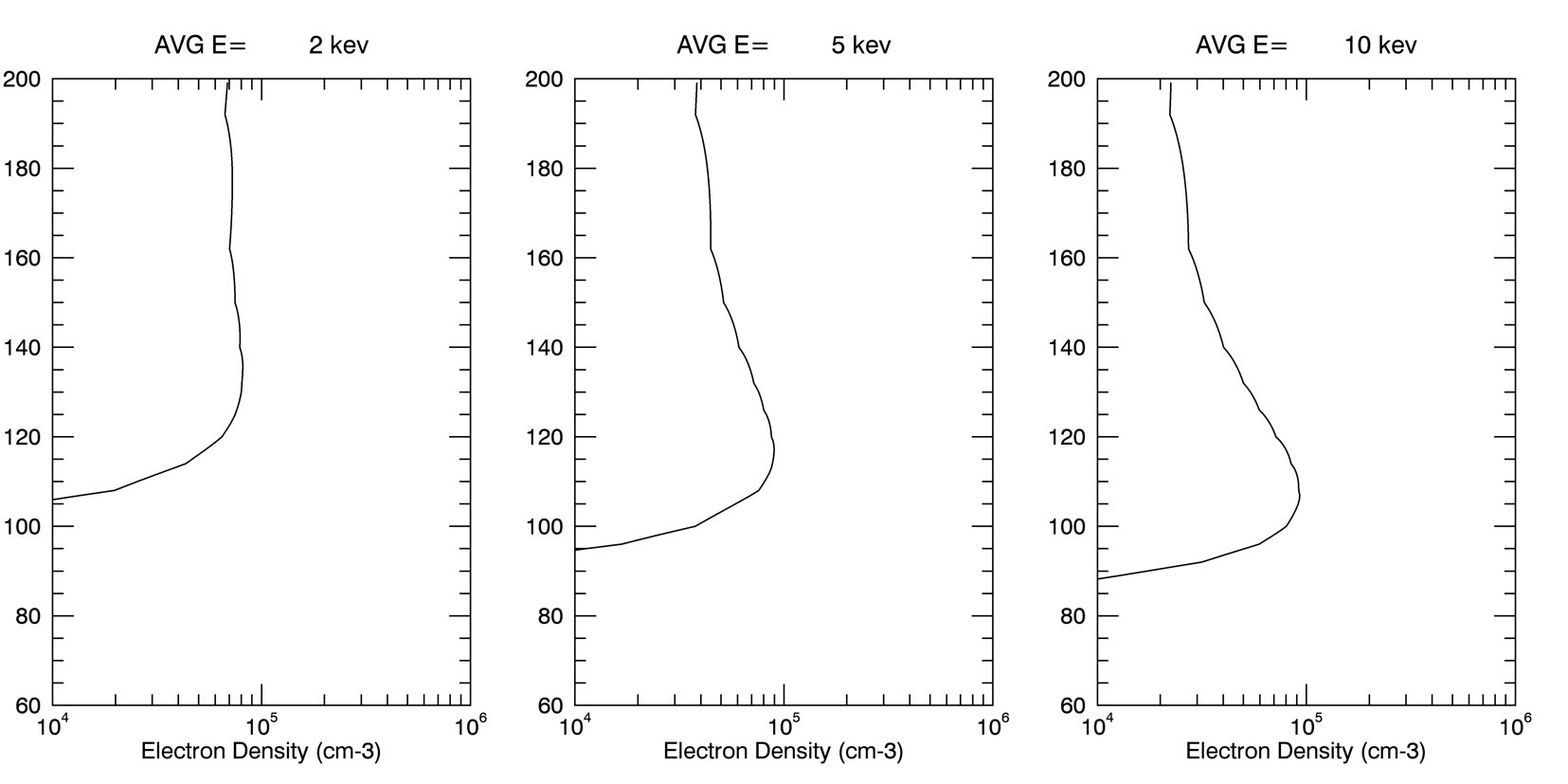 The color of the aurora tells us about the type and energy of the precipitating particles that cause it.
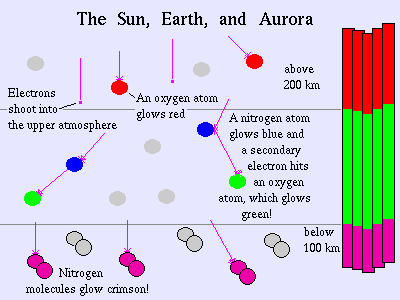 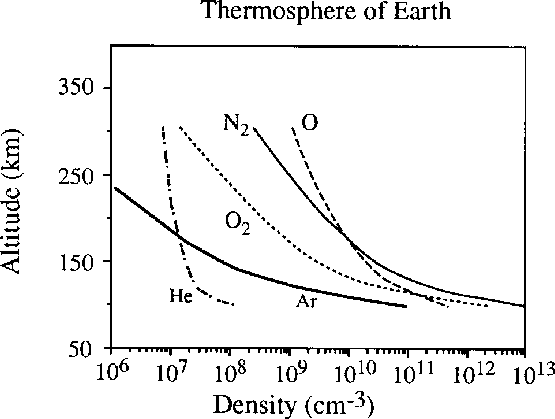 Auroral color tells us about the energy of the precipitating particles producing the light
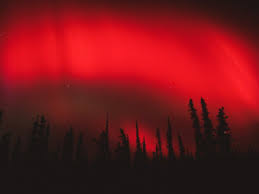 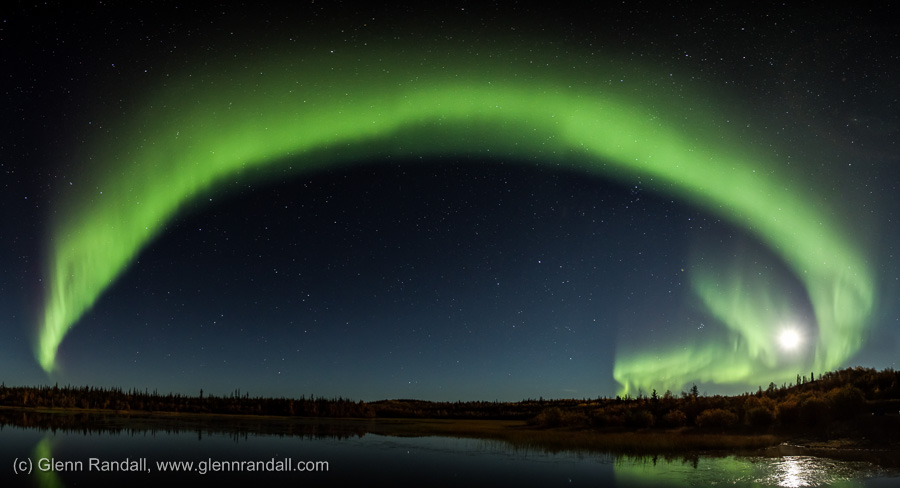 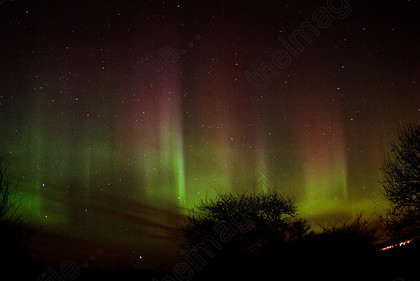 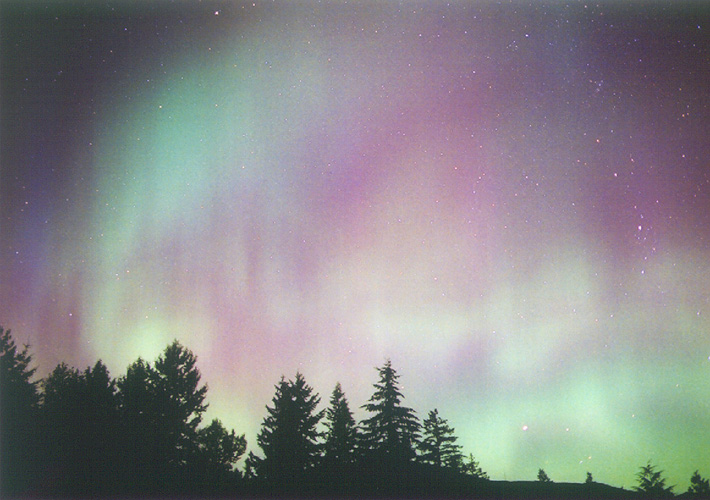 Ionospheric Conductivity Profiles
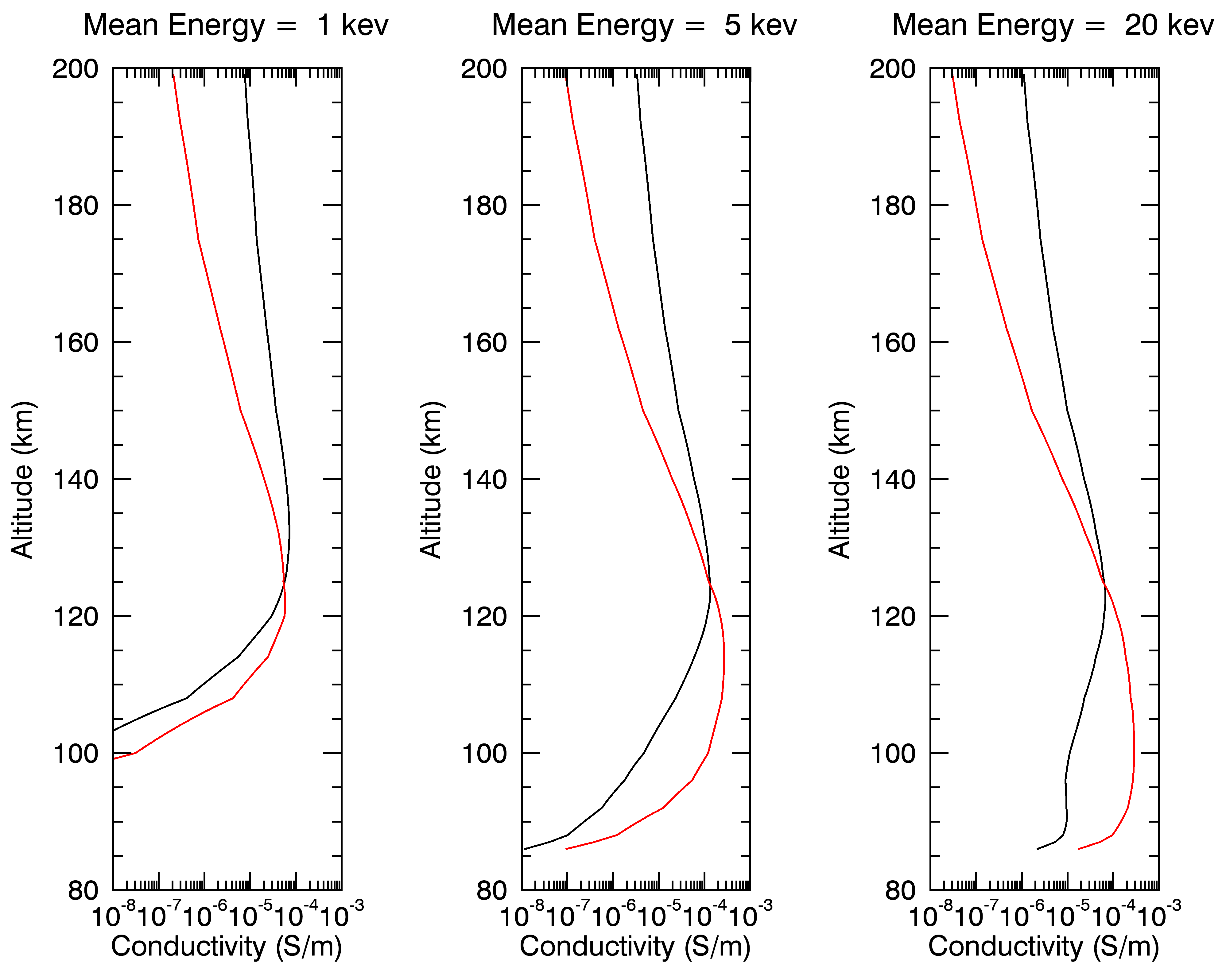 Two-Parameter Specification of Aurorally-Related Properties
Magnetospheric:  electron number density and temperature
Auroral:  Average energy and flux of electron precipitation
Ionospheric:  total electron density and height of the E-region peak
Thermospheric:  integrated light emission and ratio of two emissions with different altitude dependences
Electrodynamic:  Hall and Pedersen conductance
Auroral Motions
Apparent motion due to Earth rotation
Apparent motion due to dynamics of the auroral acceleration region
Apparent motion due to changing magnetic fields
Motion due to Earth’s Rotation
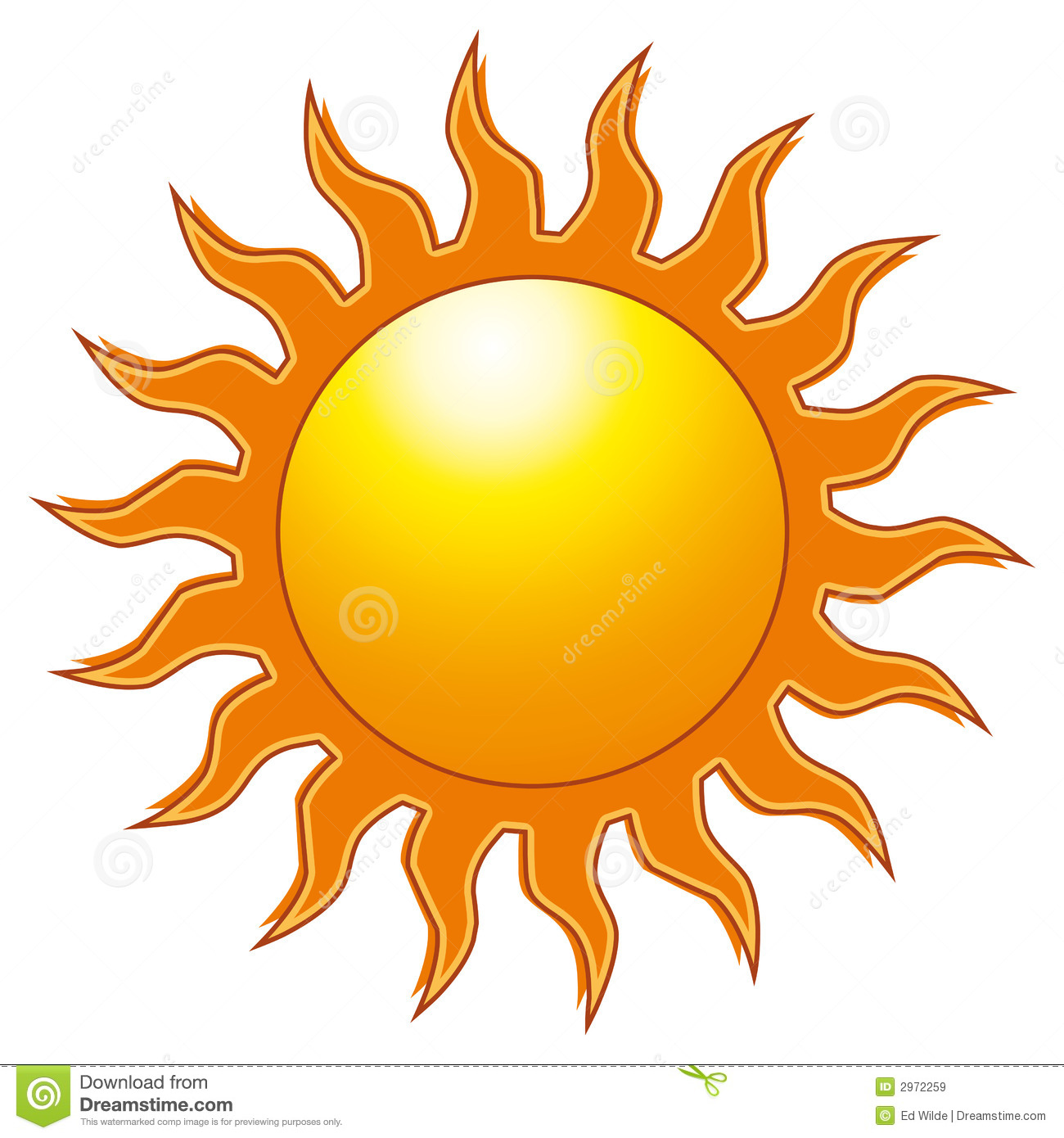 Auroral Oval
Motion due to dynamics of auroral particles
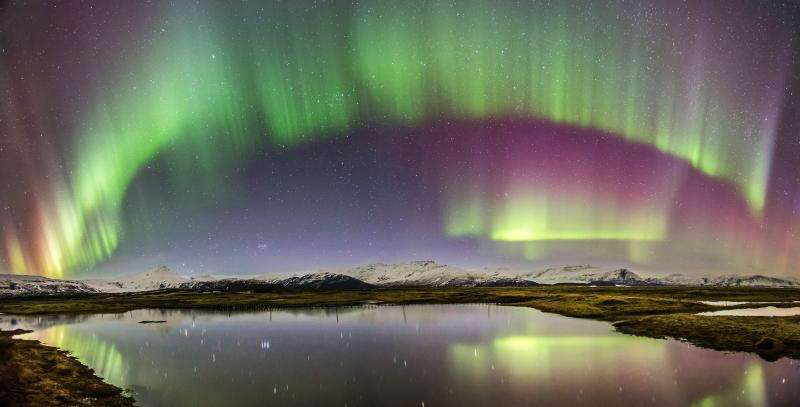 Motion due to changing magnetic fields
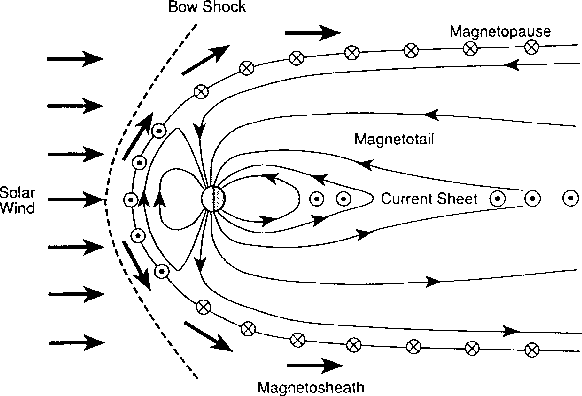 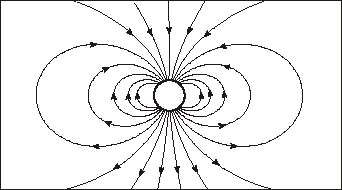 3
3
2
1
2
1
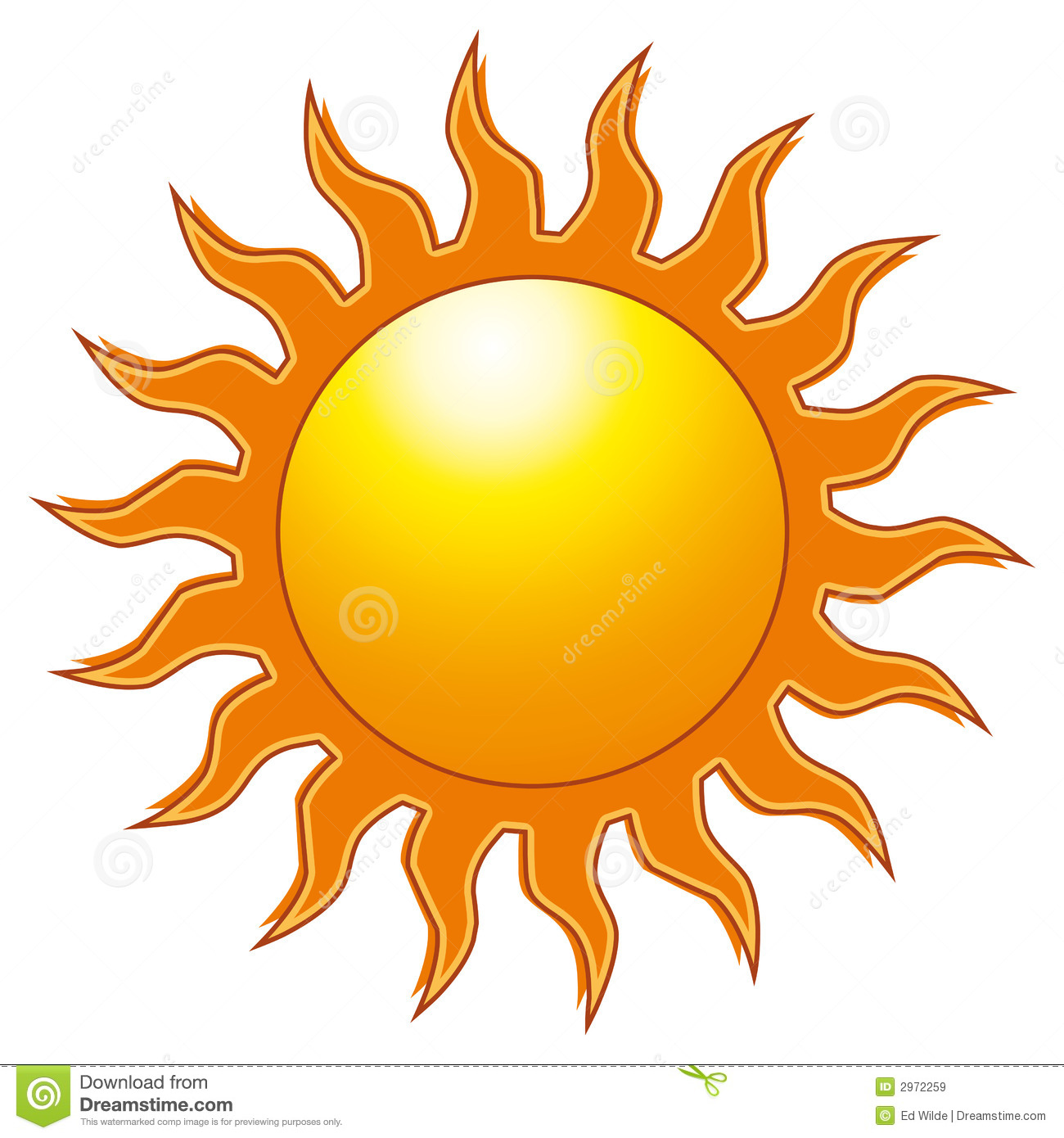 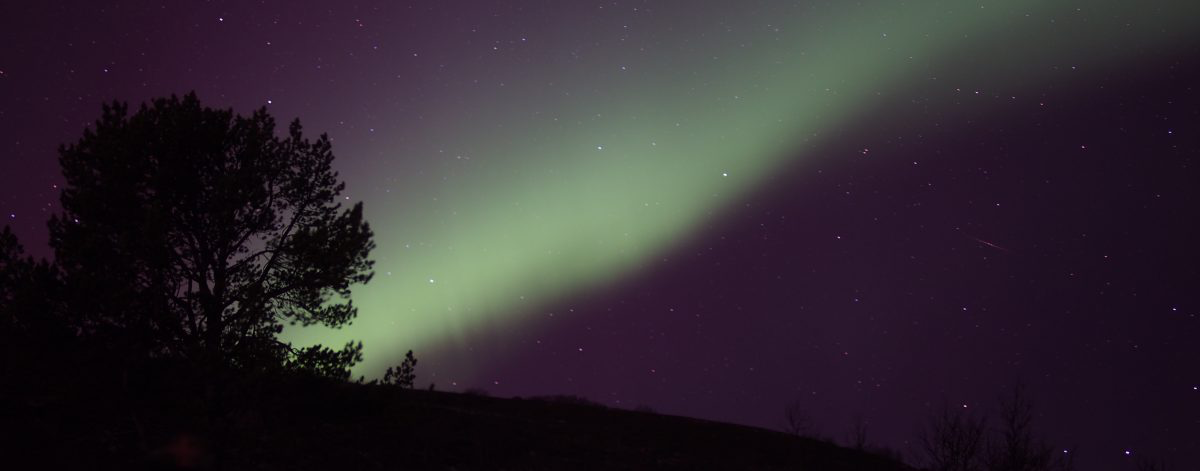 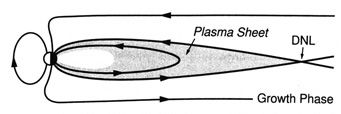 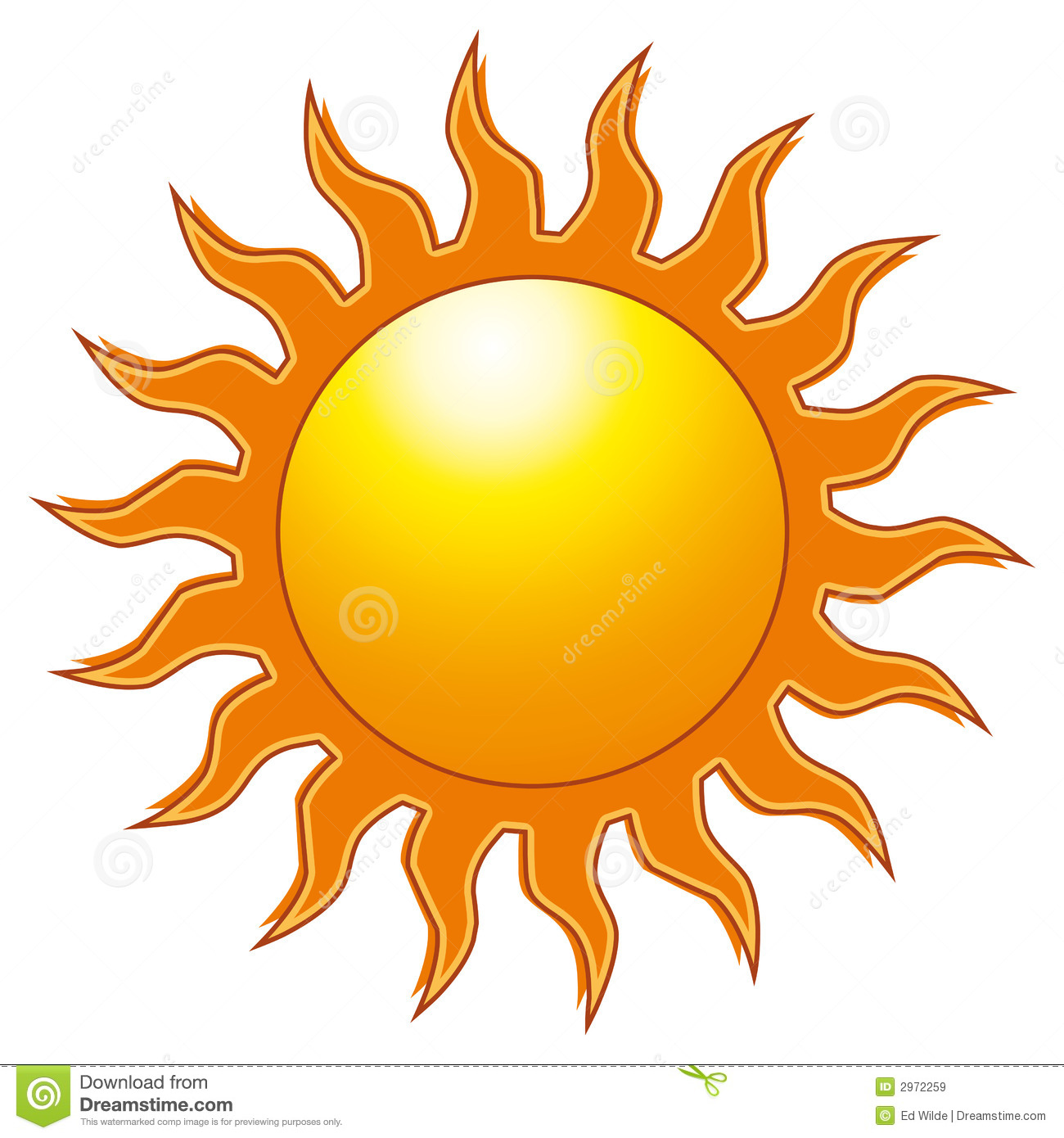 Observing the structure of the magnetotail from Earth
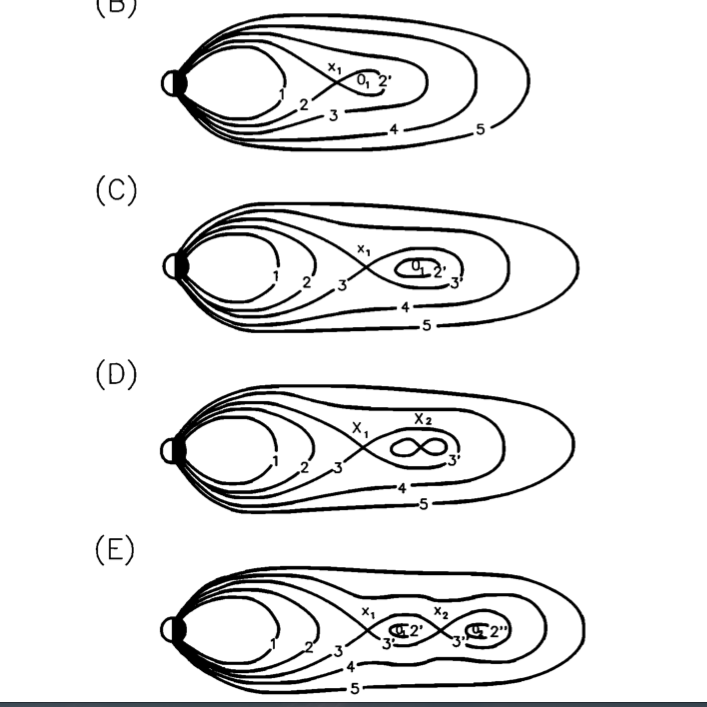 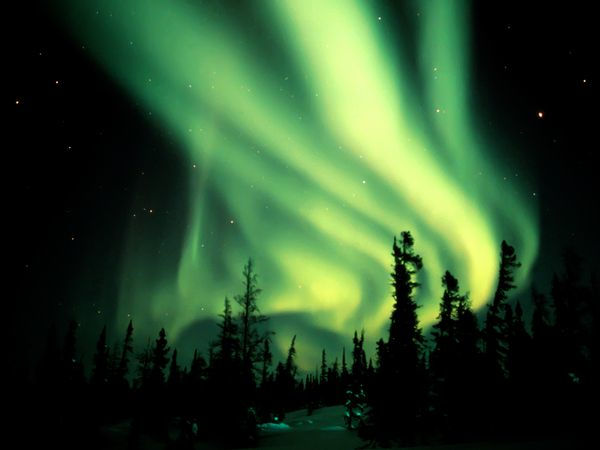 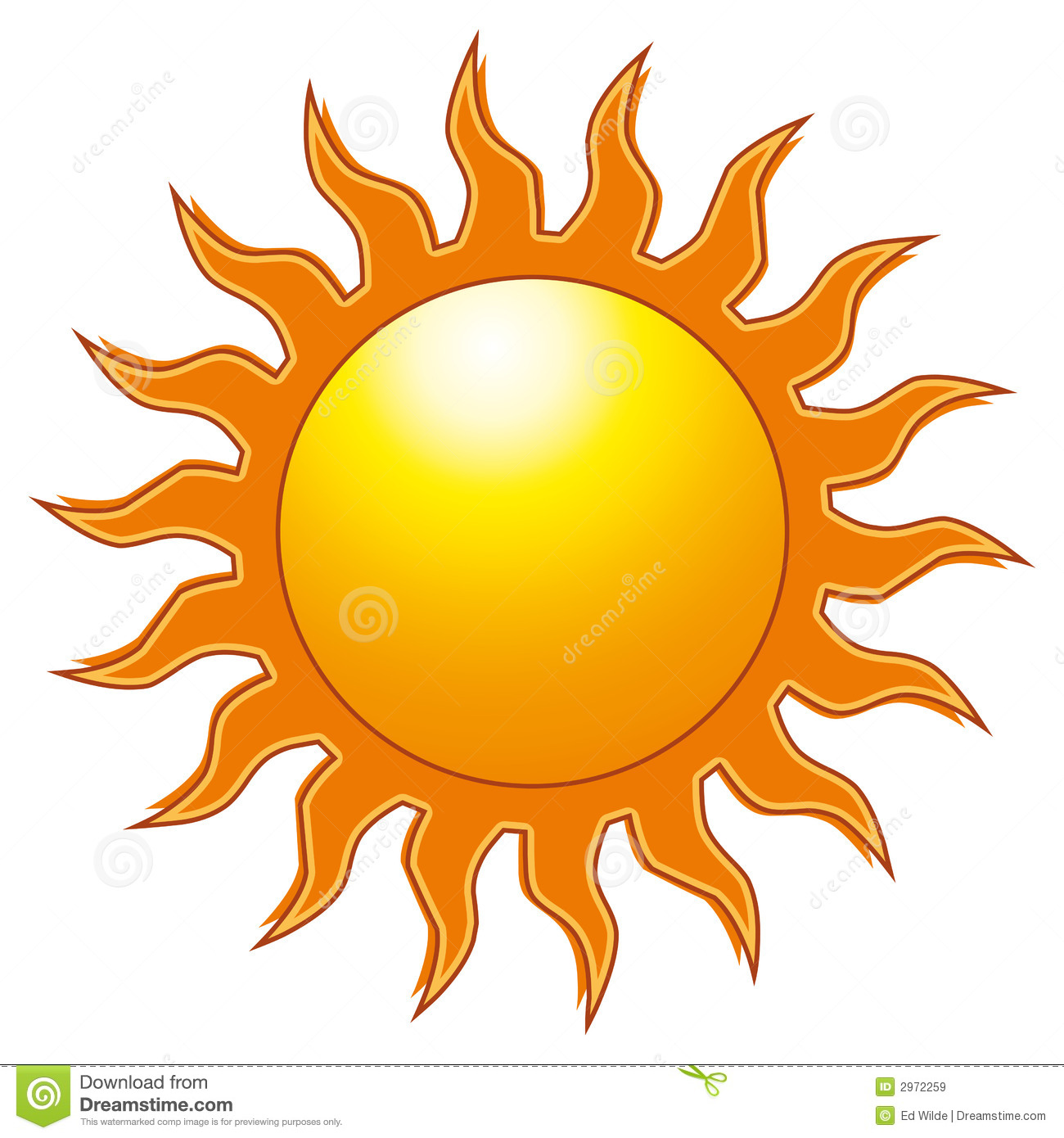 Auroral Breakup
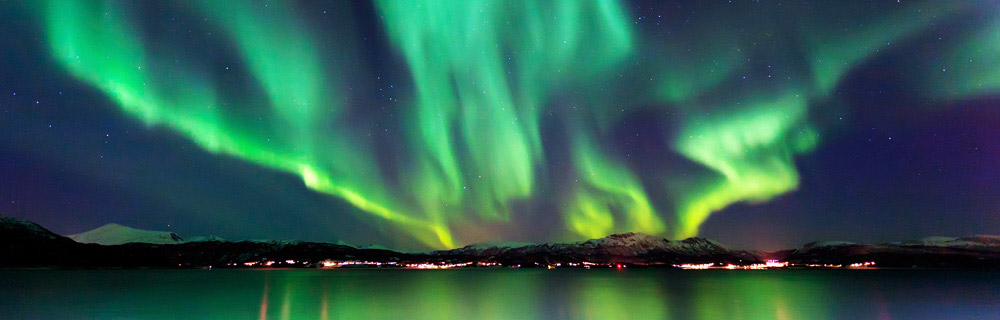 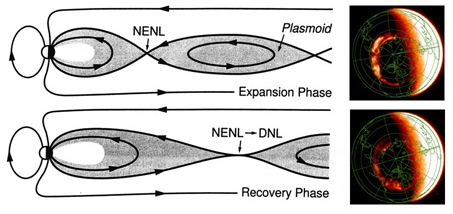 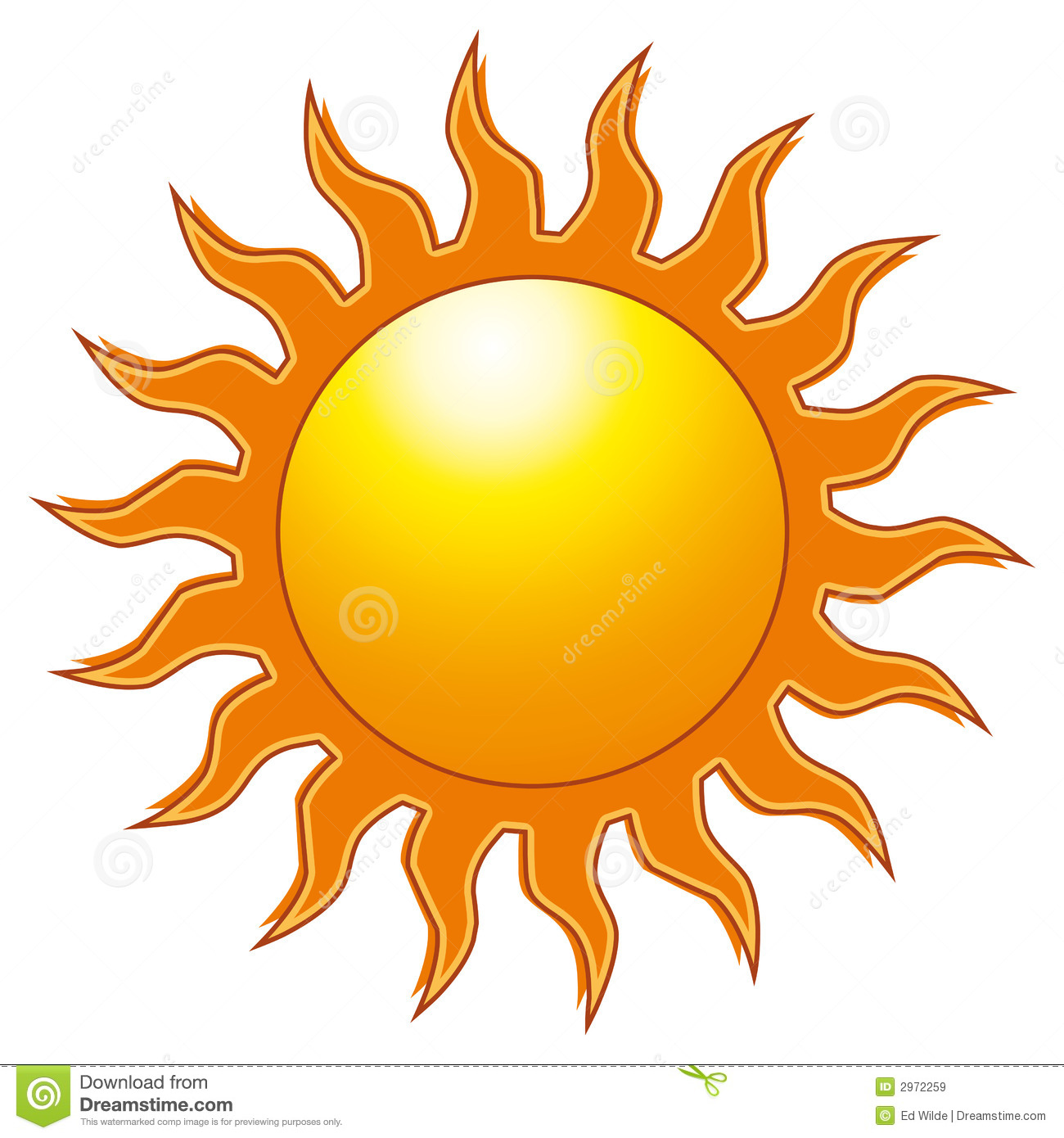 Auroral Substorm Dynamics Seen from Space
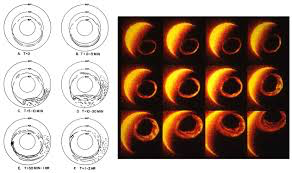 Auroral morphology and how it relates to the magnetosphere
60
Sunward
70
Polar Cusp
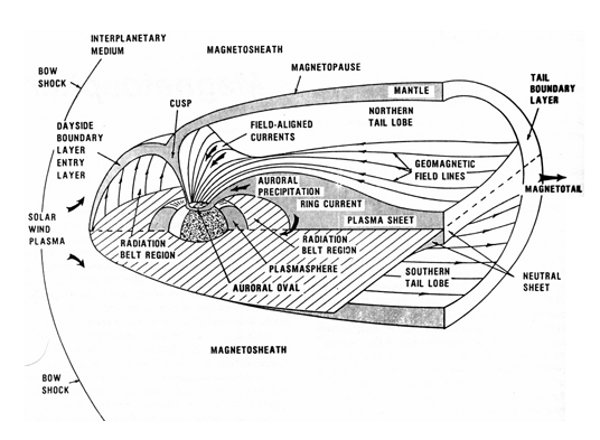 Afternoon Arcs
80
Morning Sector Arcs
Sun-aligned Arcs (Theta Aurora)
Omega Bands
Proton Aurora
Active Auroral Rays
Westward Traveling Surge
Drizzle Zone
Detached Arcs (REP)
Discrete Auroral Arcs
Pulsating Aurora
Diffuse Aurora
Stable Auroral Red Arcs (Type A Red Aurora)
Auroral Electrical Properties
Electric fields, conductivities, and currents are needed 
for a complete specification of auroral electrodynamics
Electric fields and convection
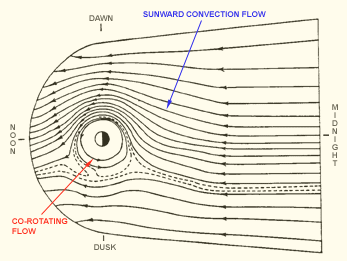 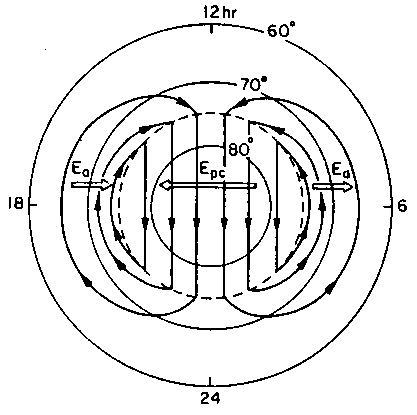 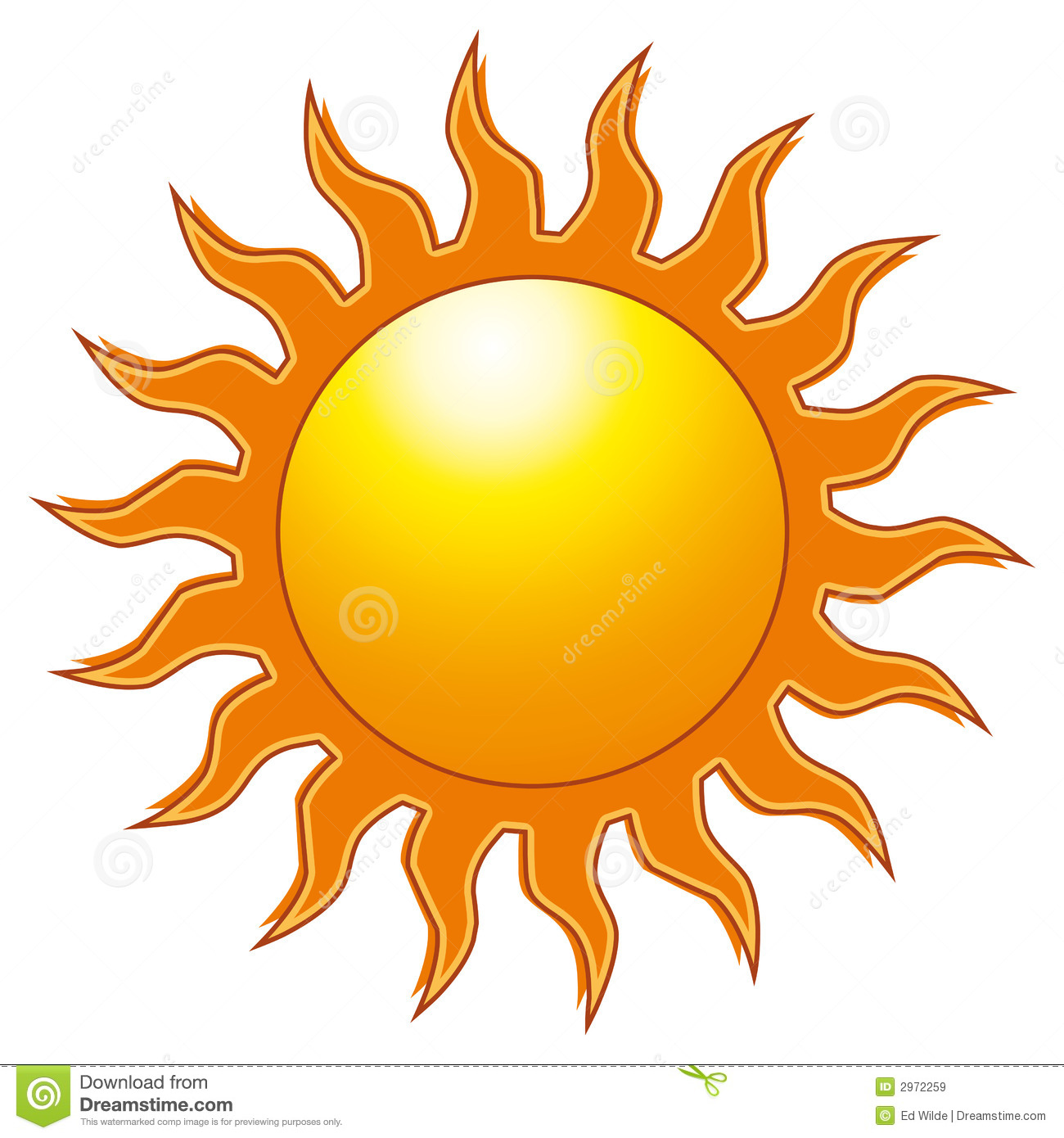 Birkeland (Field-Aligned) Currents
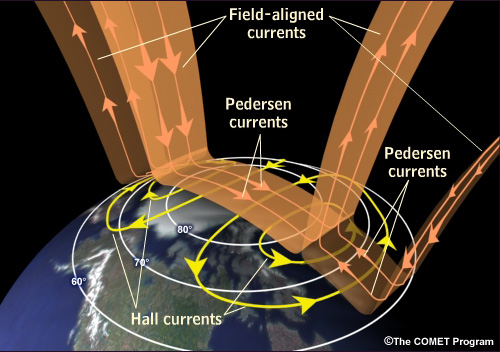 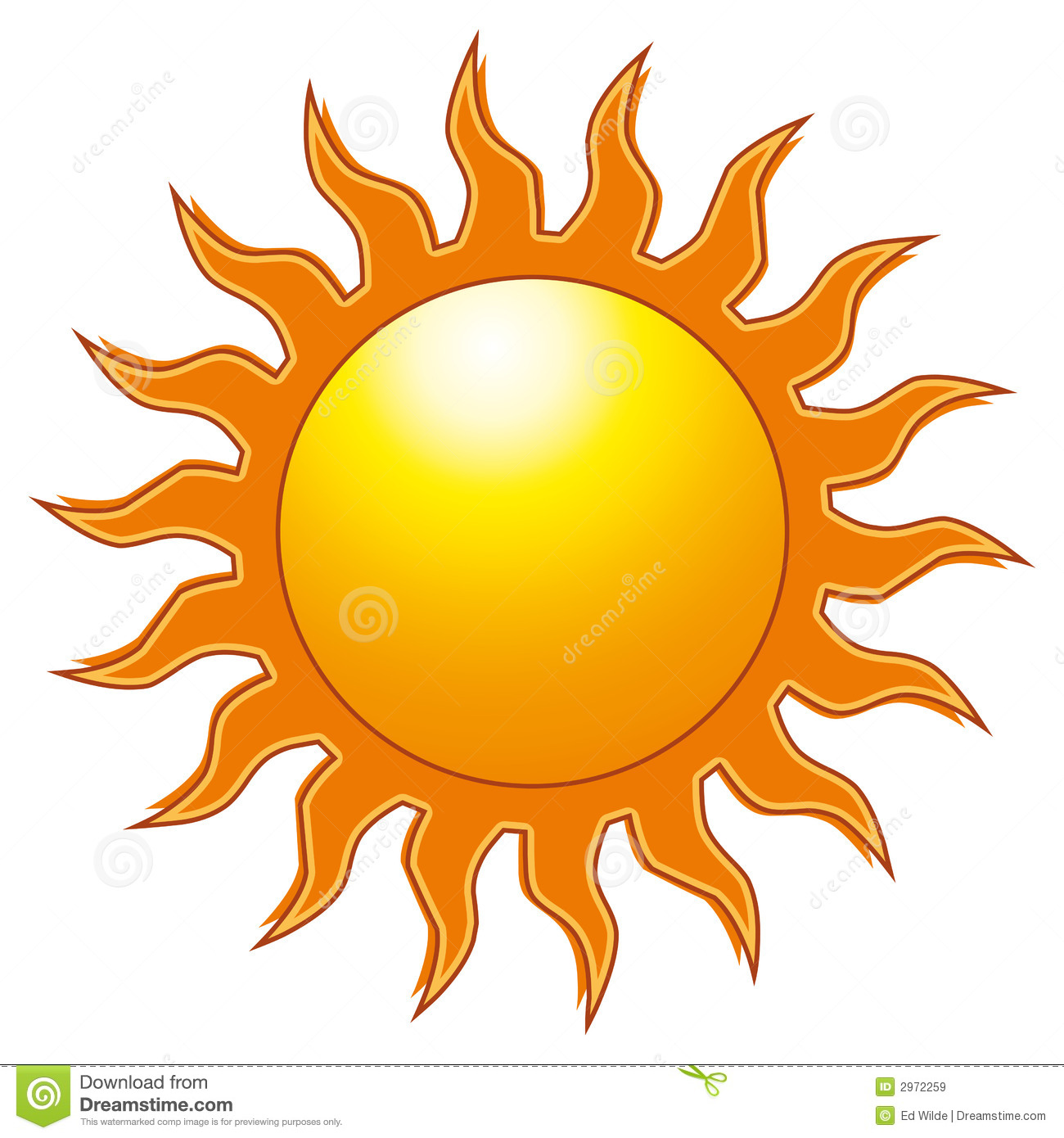 A solution based on field-aligned currents
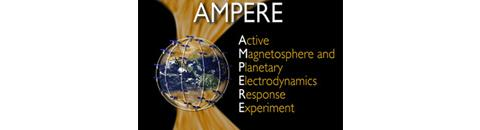 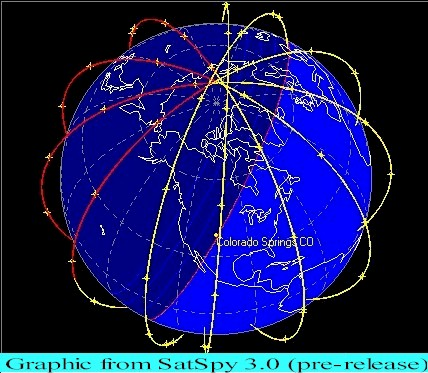 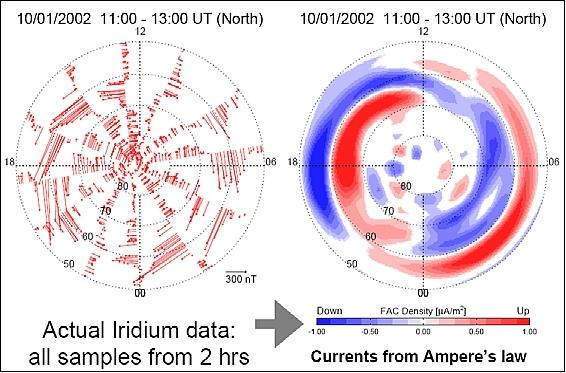 Calculation of Auroral Electrodynamic Parameters
Tied to auroral luminosity
Field-Aligned Currents
Energy Flux
Conductivities
Horizontal Currents
Electric Field
Joule Heating
Calculation of Electric Fields, Horizontal Currents and Joule Heat from Field-Aligned Currents and Conductivities
Electrostatic Potential
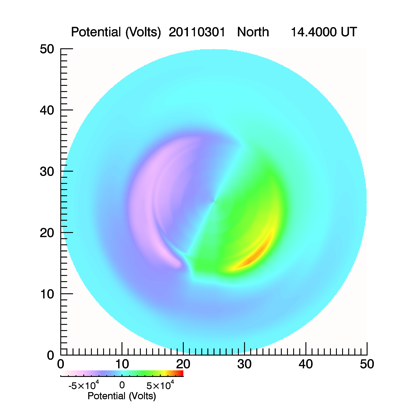 Field-Aligned Currents
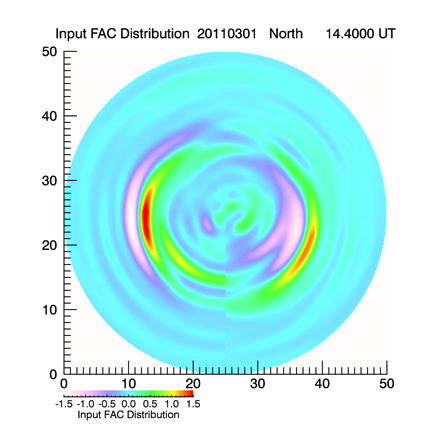 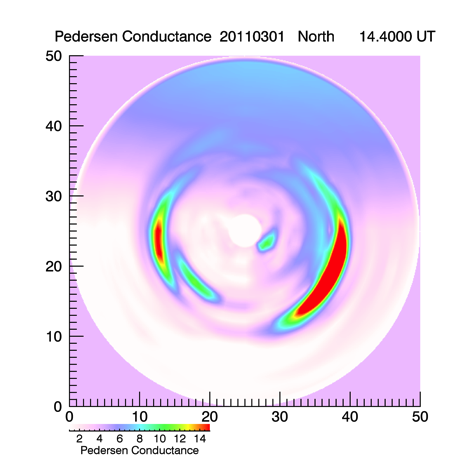 Conductances
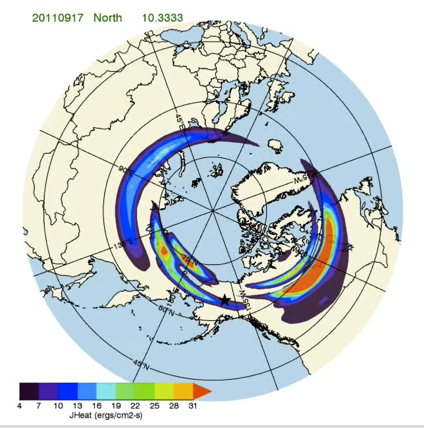 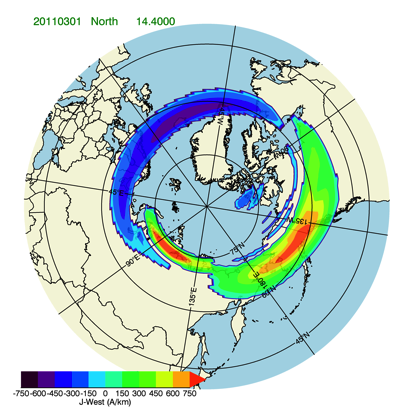 Horizontal Currents
Joule Heat
Latitudinal Variations at 14:34 UT and 0300 MLT
Greatest Auroral Power Dissipation Occurs Adjacent to the Aurora
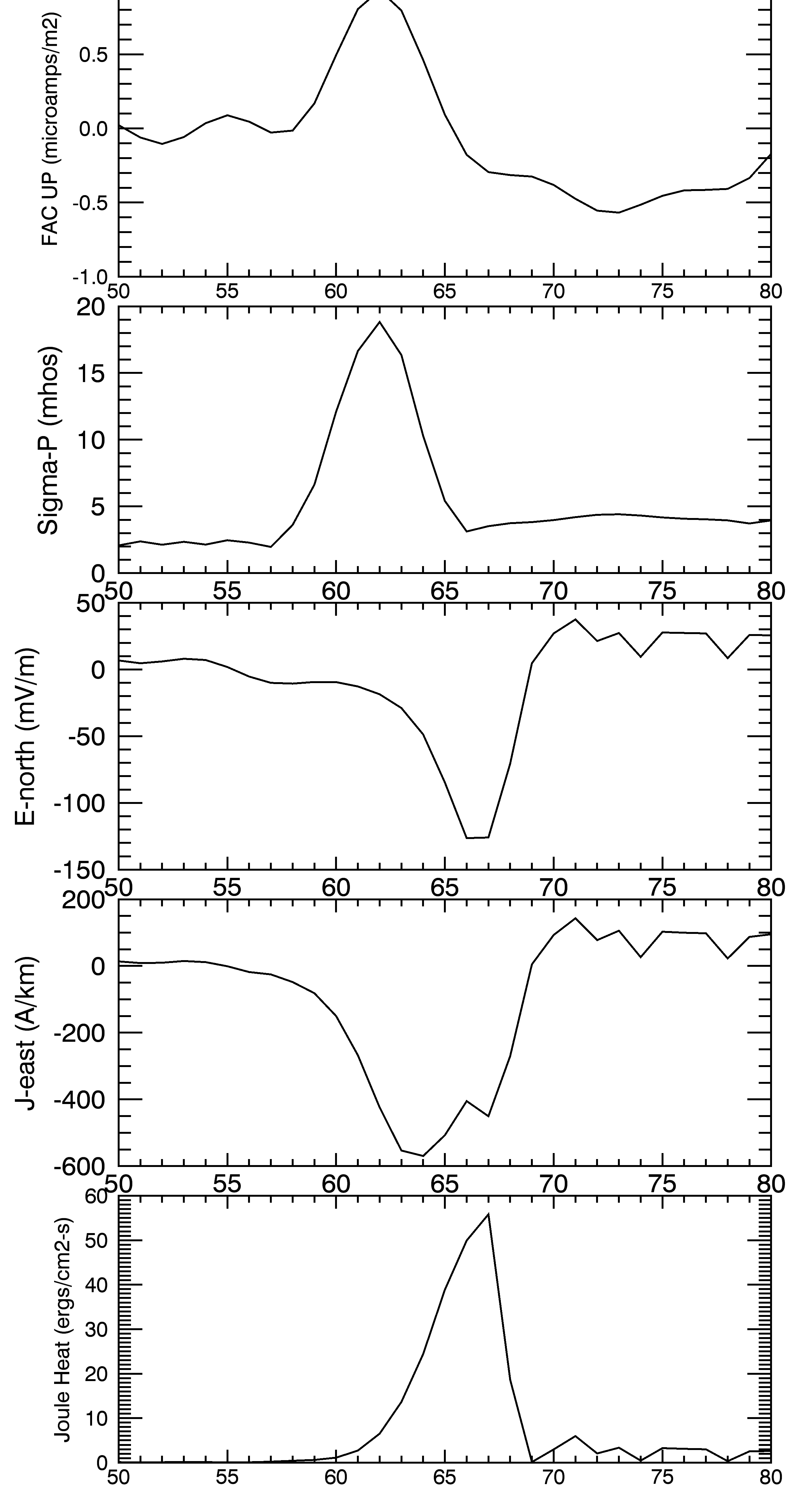 FAC
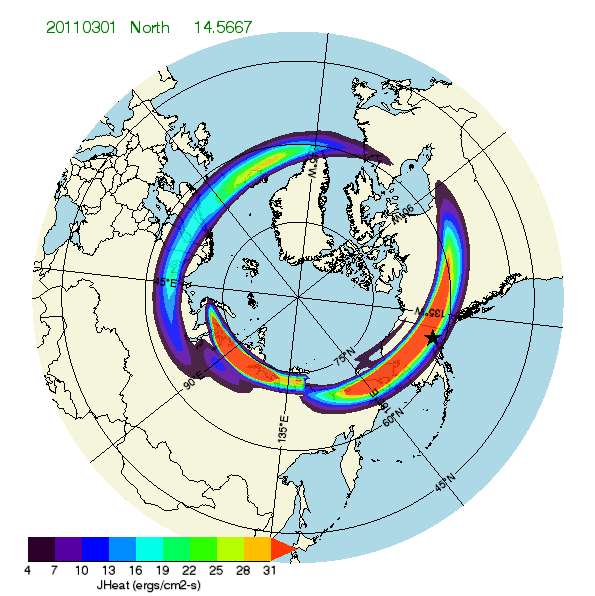 Joule Heat
ΣP
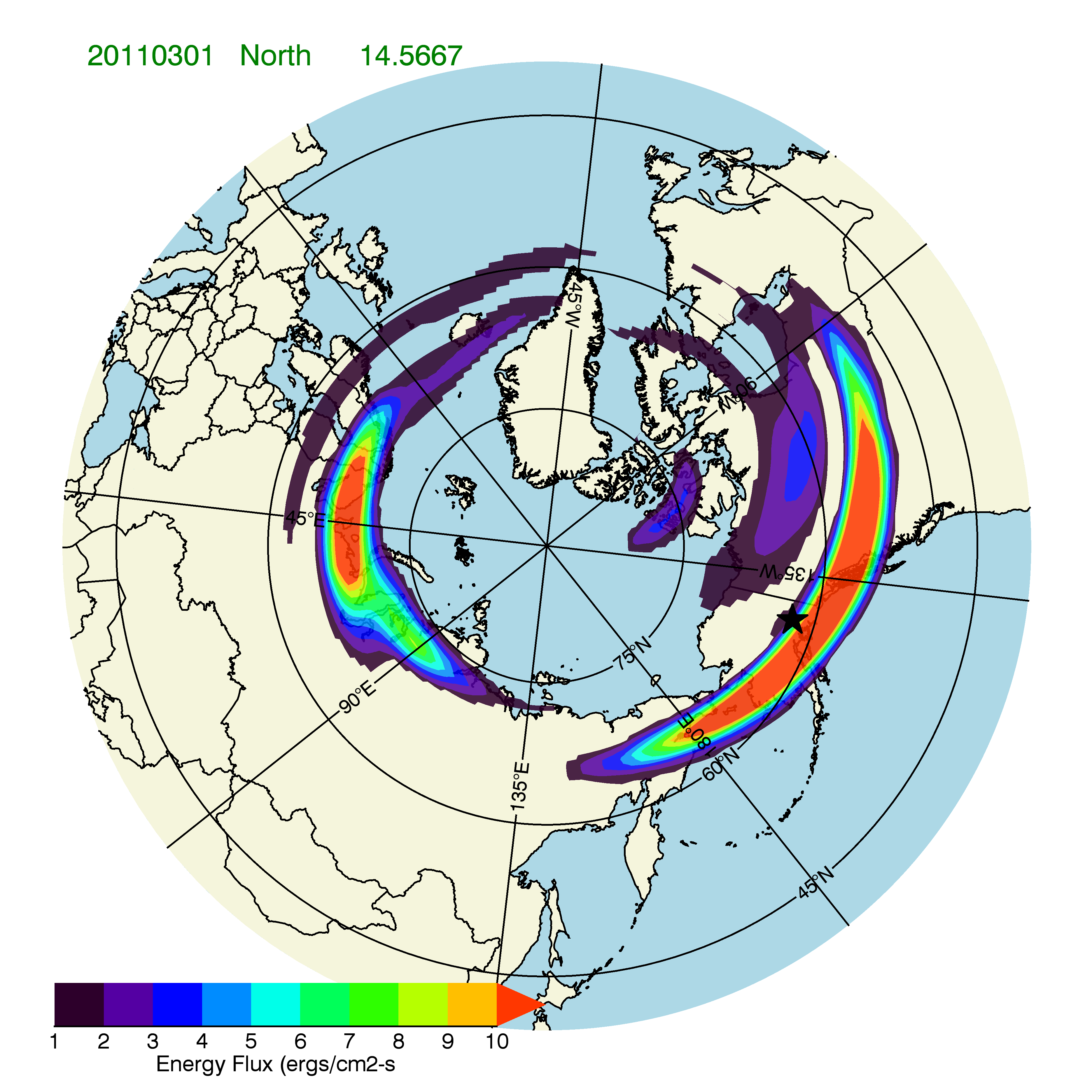 ENorth
Energy Flux
JEast
Joule Heat
Magnetic Latitude
Power Dissipated in Electrical Circuits
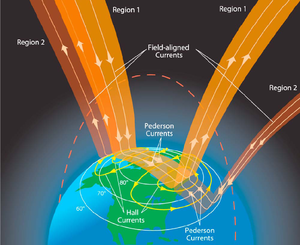 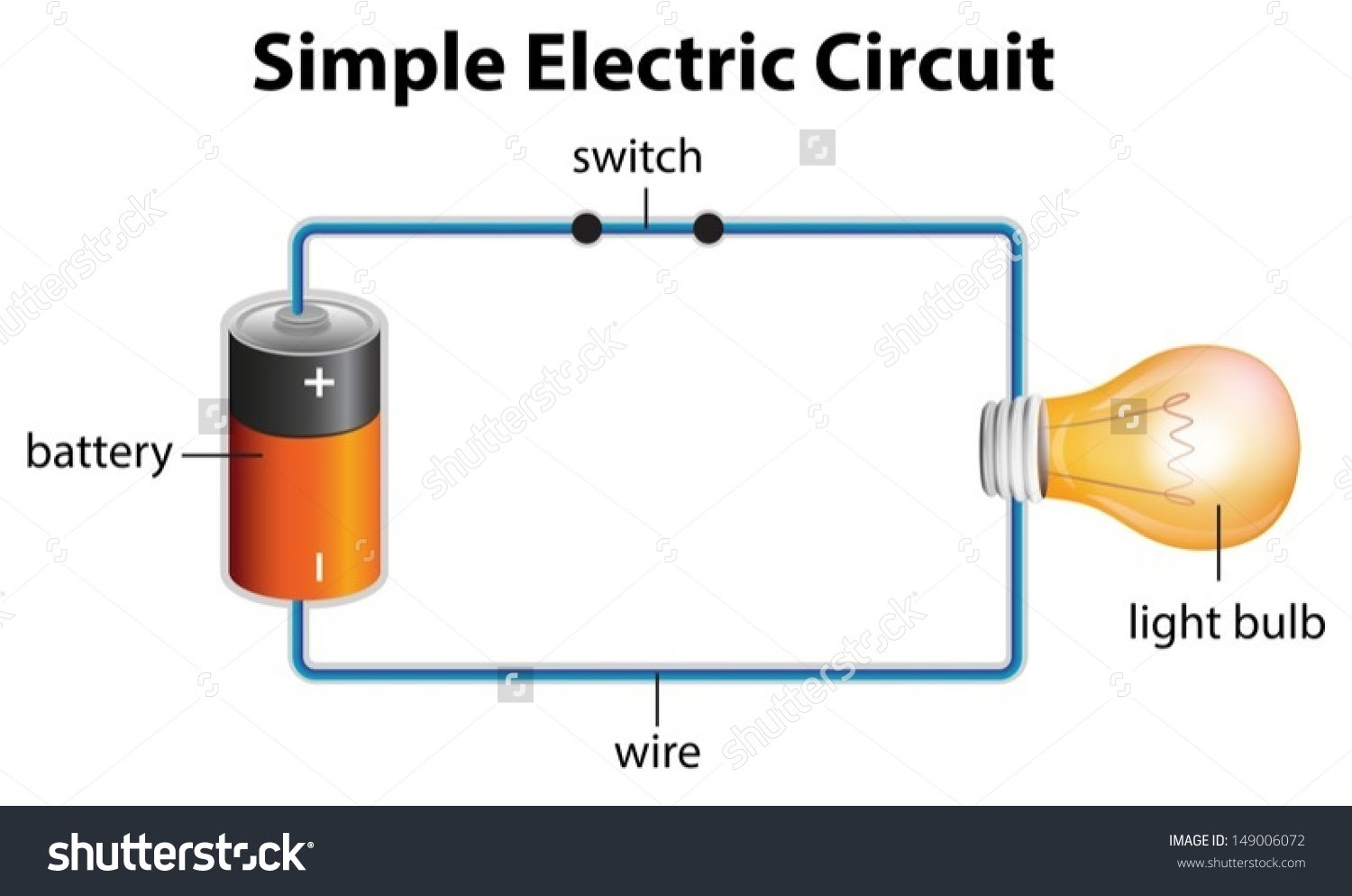 Low Resistance
Low Resistance
High Resistance
High Resistance
The Importance of Auroral Conductances
Give information about the energy flux and average energy of precipitating electrons

Can be combined with field-aligned currents to determine electric fields and convection

Are used with electric fields to calculate currents and Joule heating
Summary
Studying the aurora provides quantitative information about:
The type and energy distribution of the precipitating particles
The density and temperature of the magnetospheric plasma associated with the auroral particle precipitation
The spatial and temporal properties of magnetospheric domains to which the aurora is magnetically connected
The changes in the magnetospheric magnetic fields resulting from magnetosphere-solar wind coupling
The convective motion of magnetospheric plasma
Resistive heating of the ionosphere and thermosphere